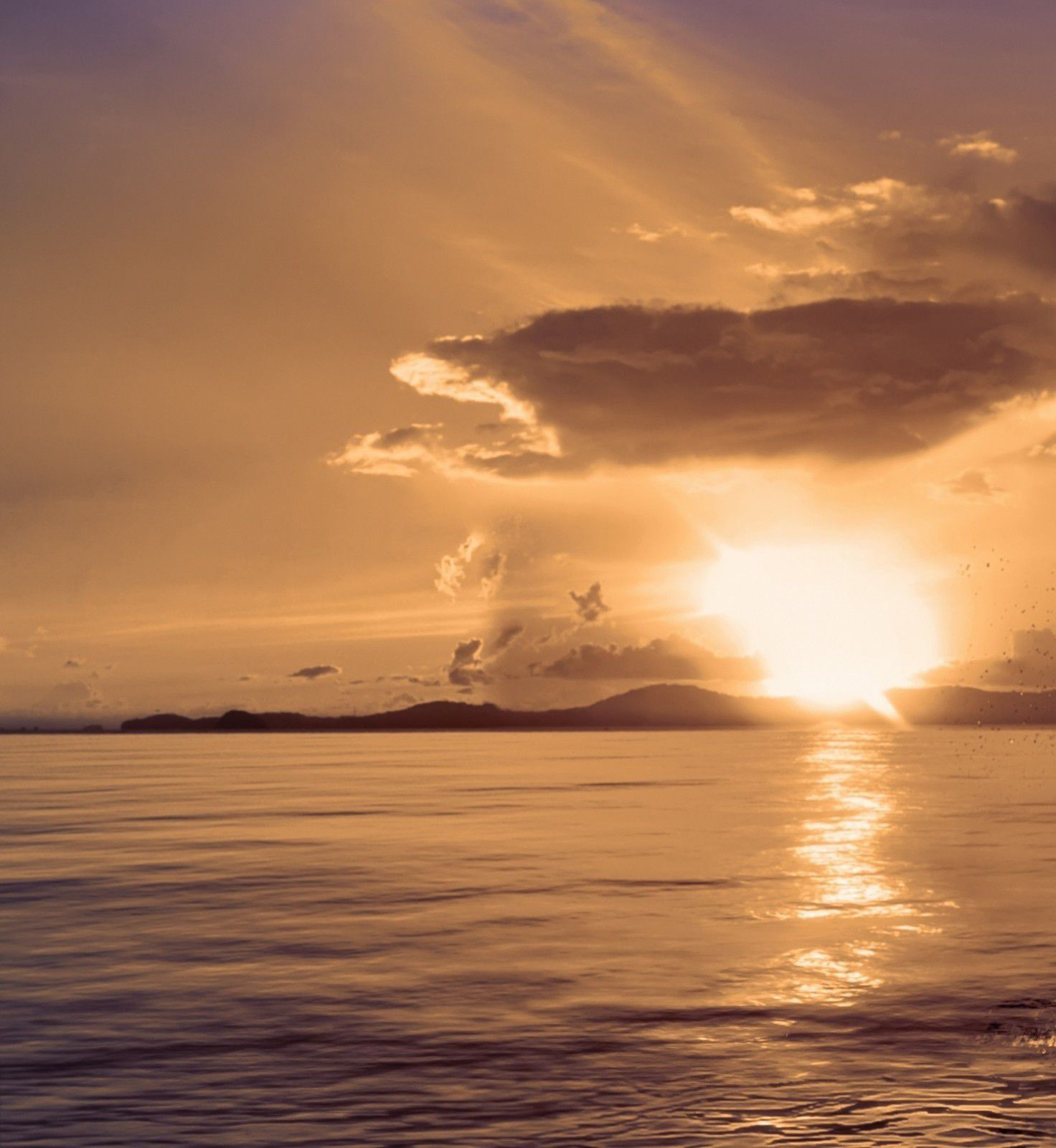 통일 조국 찬가
TONG-IL JO-GUK CHAN-GA
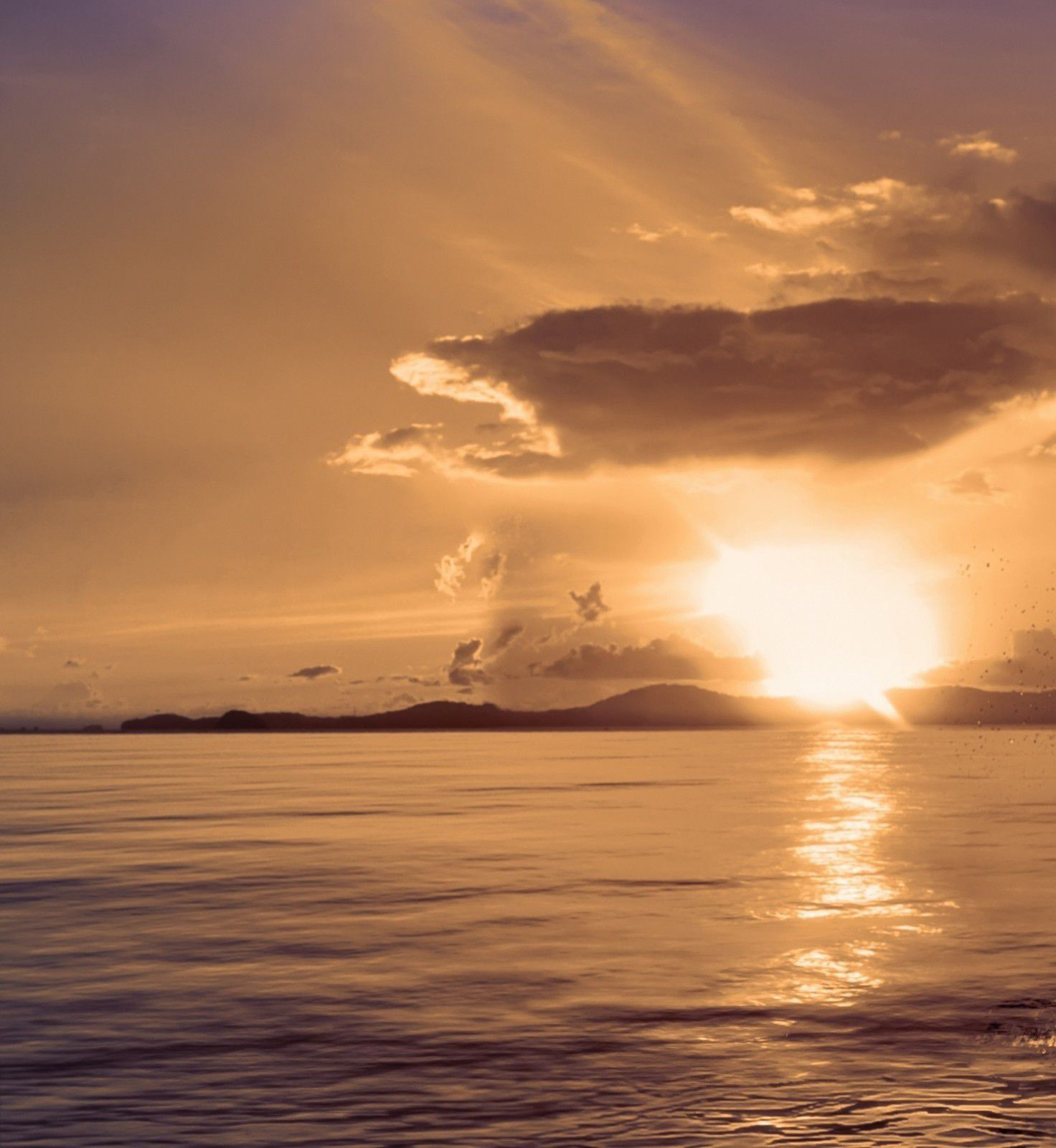 1절

밝아오는 아침해를 바라 보면서 
Bal-ga-o-neun a-chim-hae-reul ppa-ra bo-myeon-seo
희망의찬 새나라로 전진 합시다. 
Hi-mang-ui-chan sae-na-ra-ro jeon-jin hap-ssi-da.

      한핏줄을 이어 받은 천일국 백성 
Han-pit-jju-reul i-eo ba-deun cheo-nil-guk baek-sseong
영원히 빛나리. 
Yeong-won-hi bin-na-ri.
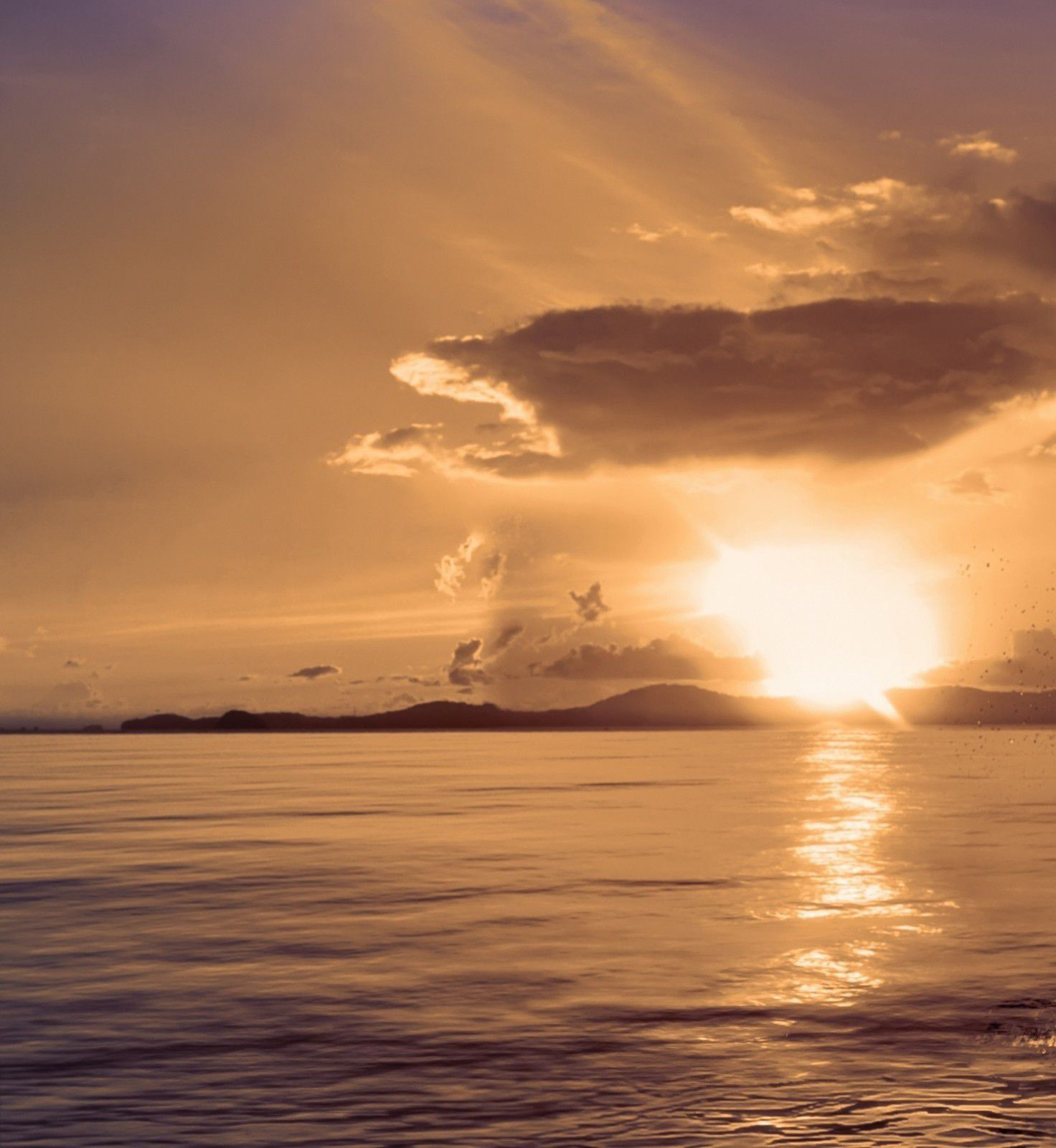 (후 렴) 
(Chorus)

영-광 영광 참부모님 영-광 영광 참부모님 
Yeong-gwang yeong-gwang cham-bu-mo-nim yeong-gwang yeong-gwang cham-bu-mo-nim

영-광 영광 참부모님 만만세 억만세 
Yeong-gwang yeong-gwang cham-bu-mo-nim man-man-se eog-man-se
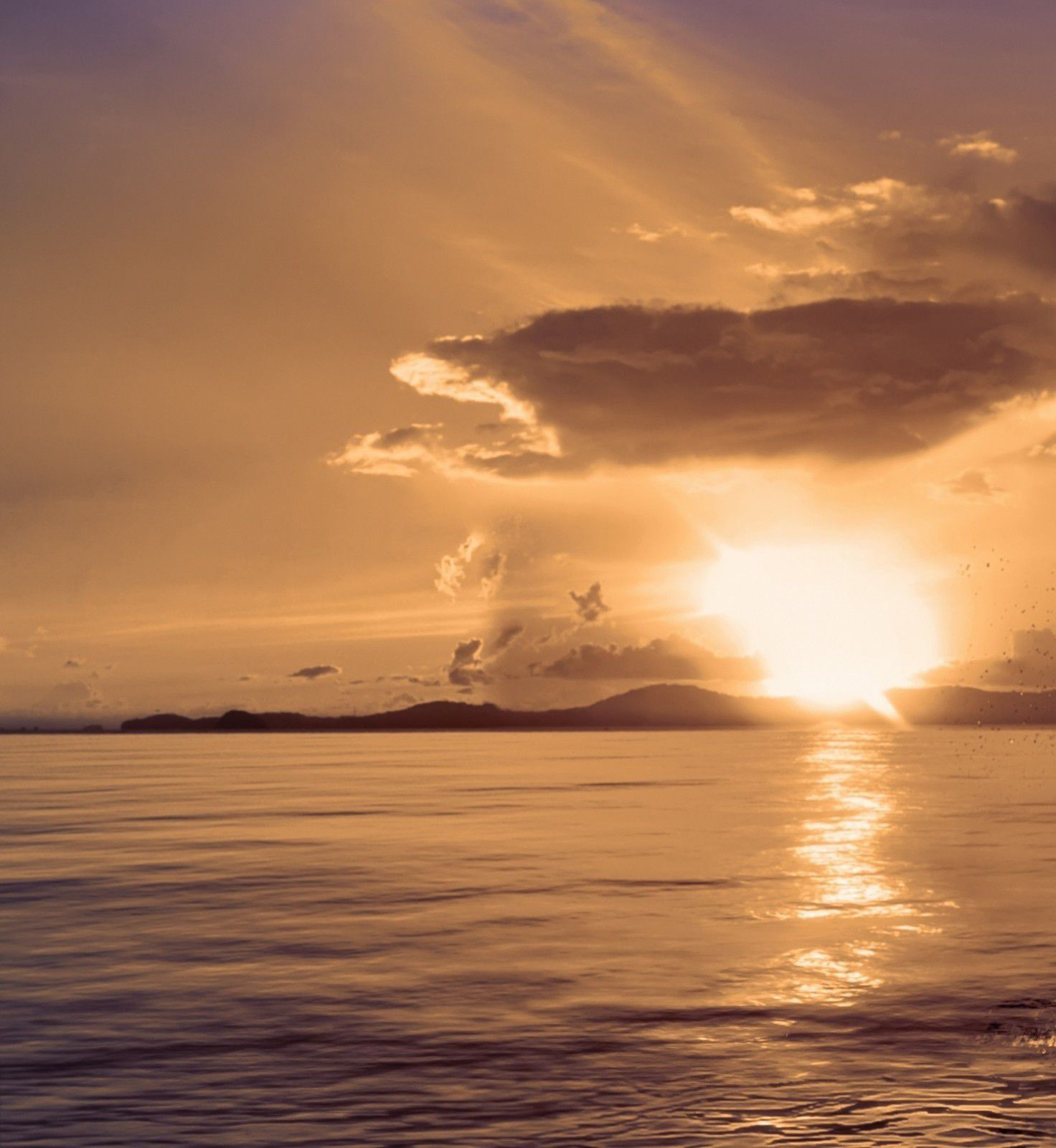 2절

천일국의 용사들에 승리있으리
 Cheo-nil-gu-gui yong-sa-deu-re seung-ni-i-sseu-ri
천일국의 용사들에 승리있으리
Cheo-nil-gu-gui yong-sa-deu-re seung-ni-i-sseu-ri
 
천일국의 용사들에 축복있으리
Cheo-nil-gu-gui yong-sa-deu-re chuk-ppo-gi-sseu-ri
축복이 있으리
Chuk-ppo-gi i-sseu-ri
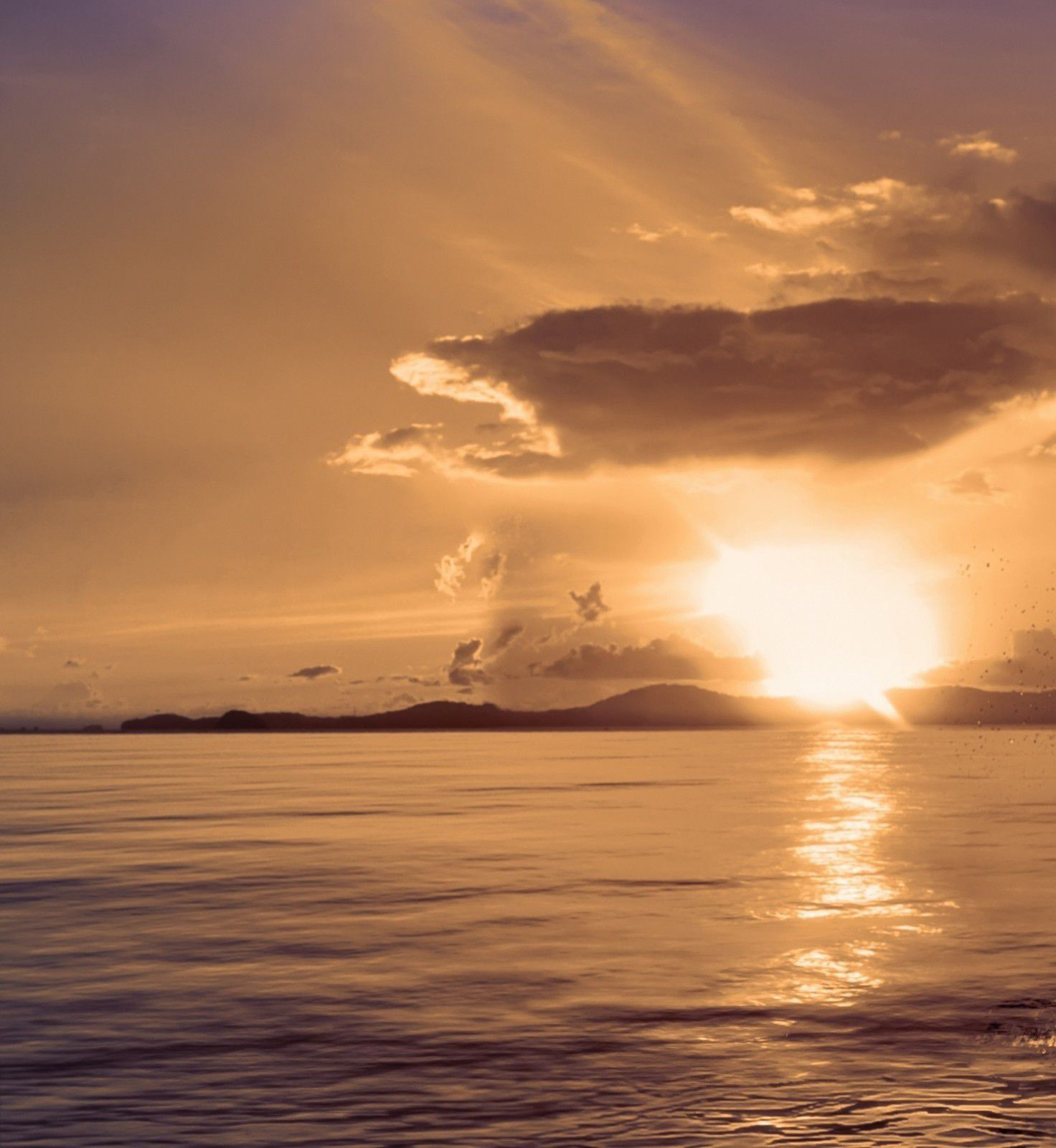 (후 렴) 
(Chorus)

영-광 영광 참부모님 영-광 영광 참부모님 
Yeong-gwang yeong-gwang cham-bu-mo-nim yeong-gwang yeong-gwang cham-bu-mo-nim

영-광 영광 참부모님 만만세 억만세 
Yeong-gwang yeong-gwang cham-bu-mo-nim man-man-se eog-man-se